Brazil SOTP
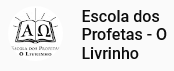 Who Is The King Of The South
Tess Lambert
2/15/19
1
COMPARE AND CONTRAST
a    
KN
Prove to us that the KS was not defeated in (‘91?  89?) 
Compare and contrast with Millerite history
 
 
If I’m on the battlefield and I receive a deadly wound, am I dead yet?  No. Papacy is not dead in 1798.  Who receives a deadly wound?  Papacy/Pius 6 
8 MR 354.1.  Pope specified in prophecy
Received deadly wound
Pope/Papacy  =  King/Kingdom
 
1799 dies in captivity.  Deadly wound is result of a war between KN + KS.   1799 marks the death. What happens when you die?  You go to a grave. What is this a counterfeit of?  Christ.  What should you then expect to happen?  There’s a point in the future where you can expect to see a resurrection. By compare and contrast ª draw a line for KS.  ToE  =  1989, end of cold war.  USSR receives a deadly wound.  Gorbachev.  Berlin wall falls marking prophecy of USSR. 1991 Gorbachev abdicates  -  USSR is dissolved.  In the future it resurrects.
b   
KS
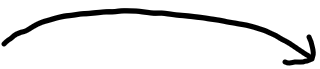 war
1989
resurrect
Ω
1991
Deadly wound
Gorbachev
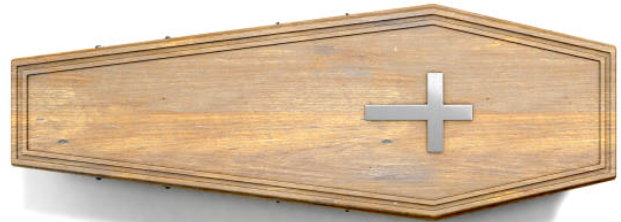 Dies
Gorbachev
abdicates
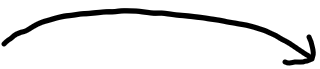 war
1798
resurrect
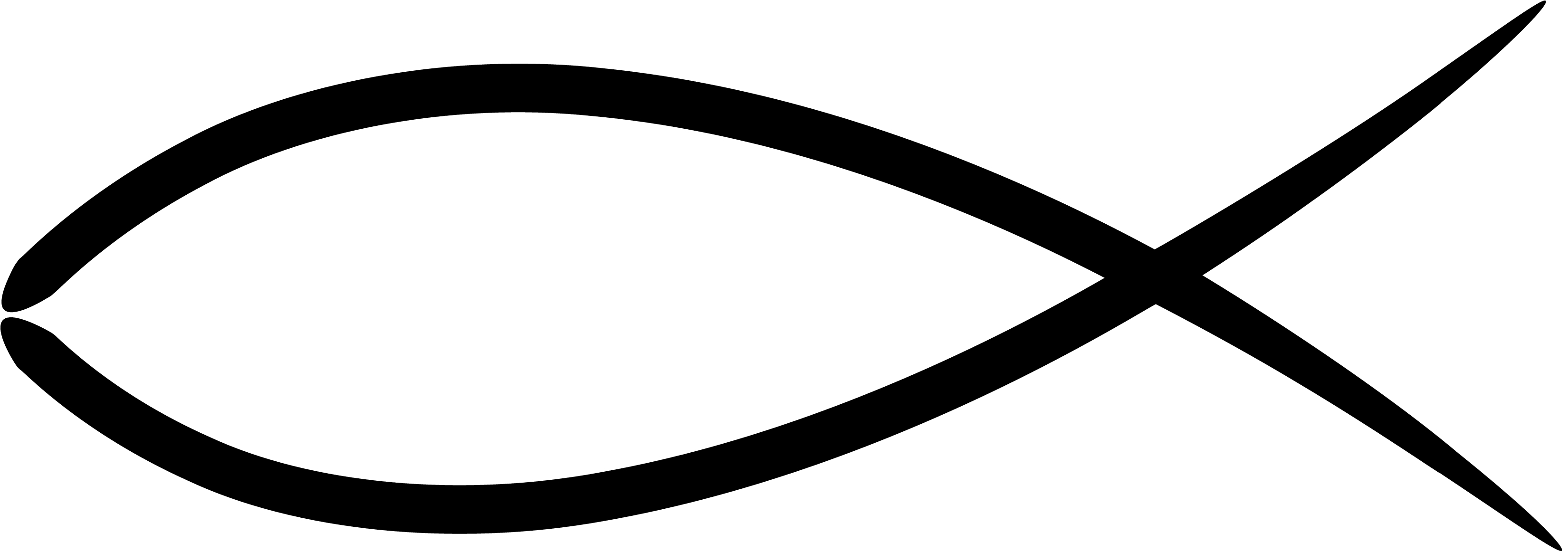 1799
died
Deadly wound
Pius 6
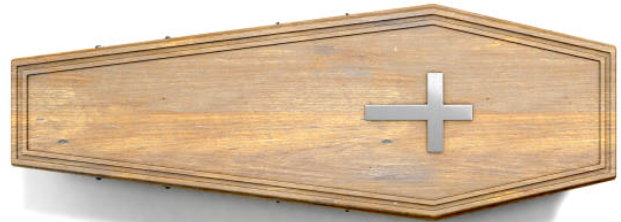 Highlight this point:  We can understand that USSR or KS then really did die.   It isn’t underground plotting,  planning on how it would come back. It hasn’t faked it’s death.  The KN didn’t fake its death in 1798.   So compare and contrast should tell us USSR did not fake it’s death.  But we can, using this method know it returns.  Compare and contrast USSR/Russia  -  a change.  Shouldn’t we see a different manifestation of KN?  
We did.  When KN resurrects, it’s a different manifestation. It dies as the 5th head of Rev. 17, resurrects as the 7th head. So what is that saying?  It’s a different head.  Different manifestation. But if it resurrects as the 7th head it doesn’t discount the 5th head.  It’s just as much KN in 5th head as it is in 7th, despite the fact it looks different. Isn’t the fact that the KS looks like Russia now, that that shouldn’t change the USSR being KS?  It’s just understanding that it resurrects perhaps appearing slightly different.  Why is the papacy the 7th head?  You can say 8, that works.  There’s only 7 heads.  
(Noumea presentation:  Laodicea = 7/Ephesus = 1—there’s only 7 churches  -  8 = 1)
Whichever head we want to name it  -  it dies as 1 head and comes up as another.  And those heads don’t look the same in appearance.  So the USSR dies, Russia resurrects but the difference between them doesn’t discount what the USSR___?___ KS.  The problem that we’ve wrestled with is the fact that it fell.  But so did the papacy.  What we’re questioning is that we understand the USSR as KS died.  But when we’re observing its resurrection it looks differently.  If we compare and contrast, then there must be a difference in what the power looks like before the deadly woulnd and what it looks like when it resurrects.  The conclusion is in the history of KS it does look different.  When we compare it to the KN, Elder Parminder’s point, was that it dies as the 5th head of Rev 17 and resurrects as 7th.  But it’s a different head of Bible prophecy.  It has a different appearance. Answer:  yes, there is a change.  Something that is suggested or is being taught kind of gives the impression the KS didn’t really fall, because all the satellite states were taken but the head never was.
Dan  11:10	But his sons shall be stirred up, and shall assemble a multitude of great forces: and [one] shall certainly come, and overflow, and pass through: then shall he return, and be stirred up, [even] to his fortress.  
 
For those new to these verses, vs 10 is the history of 1989.  
	Seleucus  = 	KN
	Ptolemy    =  	KS
 
These sons are plural and the sons of the KN. In 1989 you have 2 presidents  -  Reagan and Bush  = 2 sons  
In this history one of those sons was killed, removed from power  and his brother took over the throne and finished the work that he began.  Which paralleled the history of Reagan and Bush.  Reagan began the work against USSR.  Bush came in and finished that work.  So when we read this verse  -  it says that the KN is going to overflow its banks.  It’s going to take all the satellite states of USSR.  But if you read that last phrase its only able to reach the fortress of the KS.  So how we understand that is that the KN took all the satellite states of USSR, but didn't take Russia.  So you understand how we interpret that.   The suggestion can be made from that that because Russia was not take it didn’t die.  If you go down a few verses 11:13-15  -  (1st, in next couple of verses we have the introduction of Raphia and Panium).  So if we talk about vs 10, this is 1989 and its to his fortress.  
 
Seleucus 	= 	KN
Prolemy	=	KS
	Vs 10  1989
	Reagan and Bush
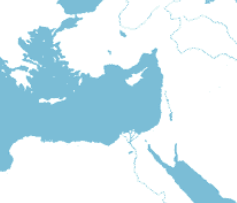 Seleucus
KN
Next vs.  Is the history of Raphia and Panium.  Note: when we discussed Panium ª SL  -  What conclusion did we come to about the KS?  The fall of the KS 11:13-15  -  history of Panium  -  what happens at Panium?   KN defeats KS.  If we went back into that history this is the history of the 5th Syrian war.  And the Syrian wars are a fight for the area of Coele Syria.  Seleucus (KN) Ptolemy (KS) fighting for Coele Syria through all 6 Syrian wars.  When they come down to Panium they meet in this area and Seleucus defeats Ptolemy or the generals who were fighting.  At Panium what area did the KN win?  Seleucus doesn’t take Egypt.  He goes up to the fortress  - but he doesn’t take it at Panium or SL.    Does that mean the KS isn’t dead?  If we’re going to use the argument that in vs 10 he didn’t take Egypt, he never takes Egypt.  Not at Raphia or Panium. Not in this story.  All he takes is Coele Syria which you can call a satellite state.  If we’re saying he’s not taking the head in vs 10, it means it isn’t a defeat and a death, then we would need to use the same logic down here at Panium.  When he also never steps foot in Egypt.  So I’m not sure how we use that argument.  I would suggest that if we think about a body and if they take everything but the head, you’re still dead.
Coele Syria
Ptolemy
KS
4
1989
Raphia
Panium
SL
Vs 10
Up to his 
fortress
Dw
KN defeats KS
dies
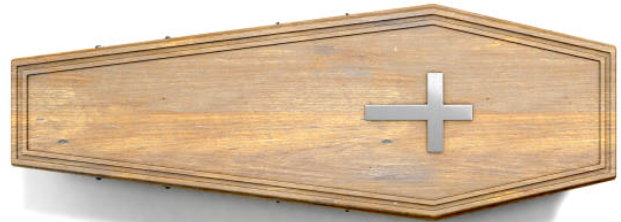 Parminder:   No one is asking questions, even though you said something quite significant, it doesn’t say it in the passages of Dan 11  -  it just says to his fortress.  You used the phrase “up to the neck”.  You see that phrase in Isaiah 8 when the KN is coming up to the neck. If you just read Isaiah 8:8 what you’d want to do is if you’re going up to the Head, which means you’re basically chopping the head off  -  you can also use the imagery you’re putting your foot on the neck of your enemies.  It’s a phrase that’s used a lot in the Bible as is another phrase  -  when people are stiff necked and another phrase where you put yokes on people’s necks.  If you’re going to start using this imagery of heads, you’d want to study the sugject of necks.  If you just take the imagery use in 
Isaiah  8:8	And he shall pass through Judah; he shall overflow and go over, he shall reach [even] to the neck; and the stretching out of his wings shall fill the breadth of thy land, O Immanuel.  
When you overflow and pass over and you stretch your wings to fill the whole land how fare are you going?  Shall reach even to the neck. If you put your foot on their neck, you’re going up to the head.  So this idea of going up to the head  -  the Bible defines it as taking the whole land.
 
When it gets to the neck, then it repeats and enlarges and says that it fills the whole land  -   
Reaching the neck  =  filling the whole land
That it’s indicating complete destruction
 
If we went back to considering this is a king and kingdom, and Gorbachev is essentially killed here, then mustn’t the kingdom have also had a same fate?  You can behead  someone  -  and that’s the concept I see ‘up to the neck.  I think the only way you can see Russia continuing through this history is if we tried to consider some kind of Russian deep state.  I don’t think that kind of thinking has ever served us well  -   conspiracy theory.  Boris Yeltsin was genuinely trying to recreate Russia as a democracy, however corrupt that was going to look.
5
Back to our review: If we consider the history of the world  -  the beginning and end of God’s people, ancient Israel and modern Israel  -  how many parts are there to ancient Israel?  2   How many reform lines make up ancient Israel?  2
If I want to understand what Miller/144 look like, what do I need to do to my line?  Cut the line  - bring Miller/144 under Moses/Christ.  We’ll do 2 parts  -  Miller/144.  If you want to understand the 144 what else can you do?  You can look to Christ’s line or Millerites  -  nee4d to break the line again.  If we want to understand the 144, we can understand it by history of the Millerites, of Christ and of Moses.  This is modern Israel.  When we consider Modern Babylon, if we consider modern Israel in 2 parts, how many parts must we see in modern Babylon?  2
Ω
Ancient Israel
Modern Israel
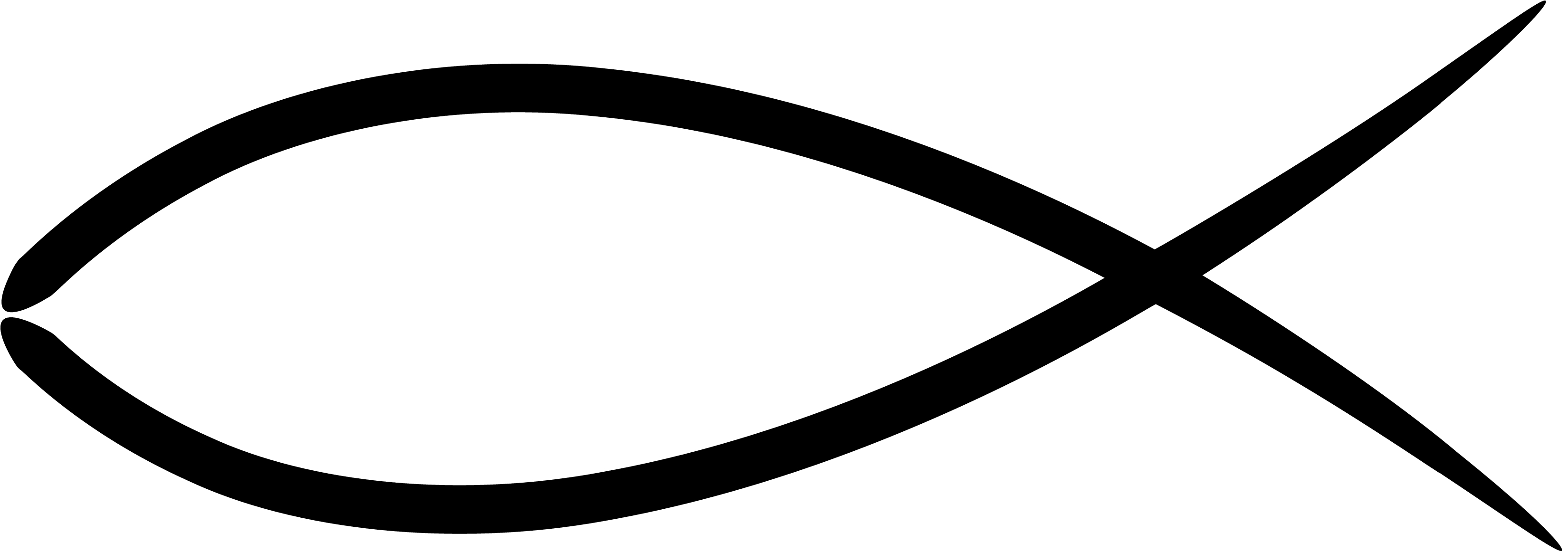 Ω
Ω
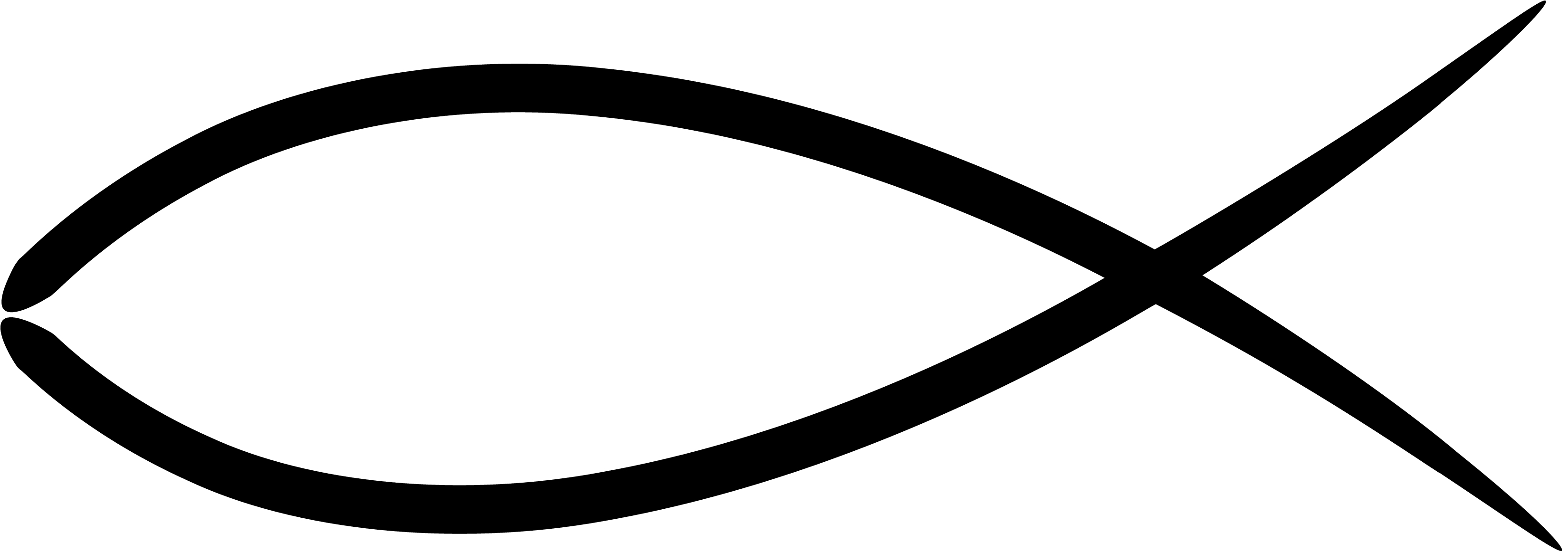 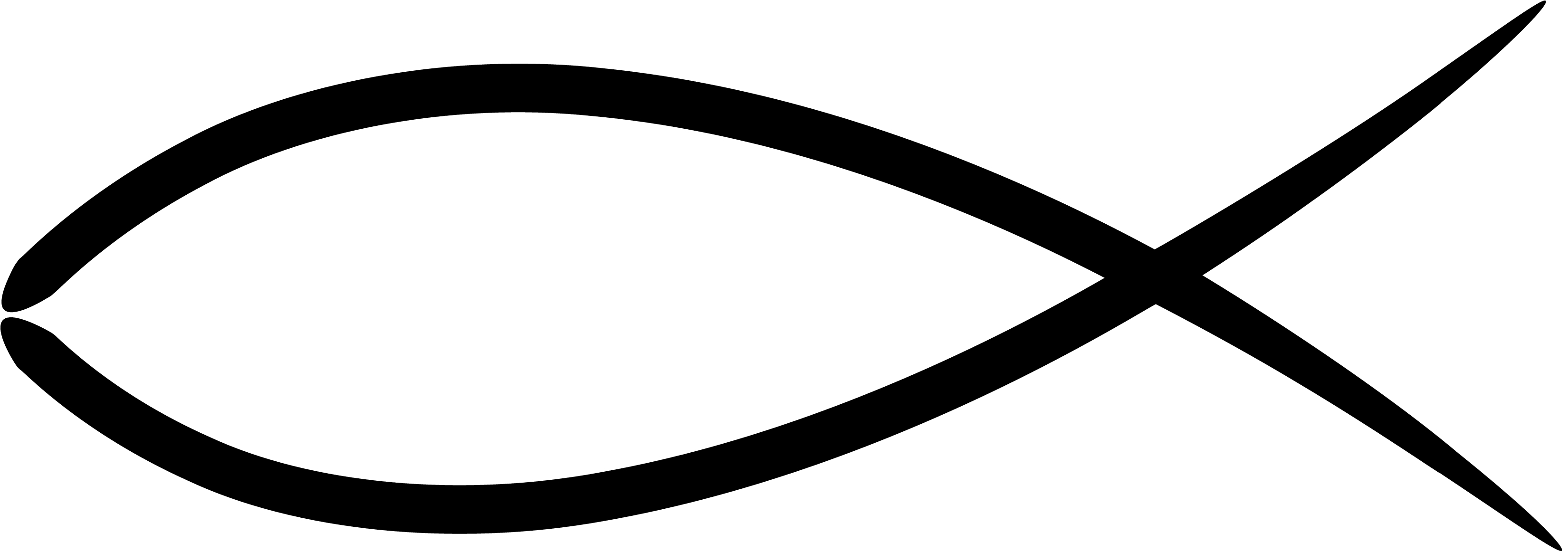 Miller
M
144
+
Ω
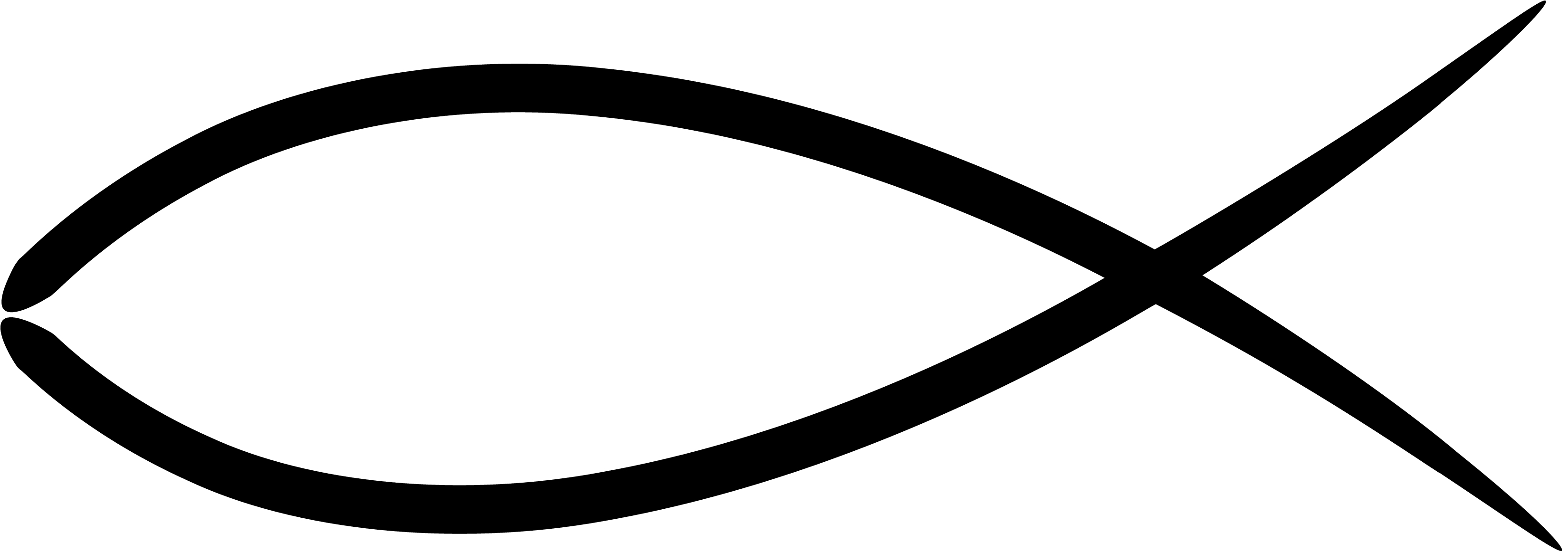 Modern Israel
Modern Babylon
Miller
144
We have one long line and e see Moses and Christ  -  an alpha and omega
Our time  -  Millerites and 144  =  alpha and omega
Beginning/end			beginning/end
Ancient Israel			Modern Israel
Ω
144
I’m suggesting that the modern Babylon (alpha) history is a close counterfeit of Millerite history.  In the time of the Millerites we had a prophet raised up:  William Miller at the ToE.  We also had the 3 angels message and we also had Ellen White.  William Miller learned by Bible Study led by the Holy Spirit.   But Ellen White by direct revelation.  In this history we have 2 types of prophets.  When we come to modern Babylon, we must be able to say the same thing. The raising up of a prophet also a prophet receiving dreams and visions.  A 3 step testing message.  All those components must be seen in it’s alpha history.  And we can demonstrate that.  What I want is us to understand, so we can focus on the KS in these histories.  Ellen White says that Millerite history is the history of the 1st and 2nd angels messages.
Modern Israel
Modern Babylon
Ω
Ω
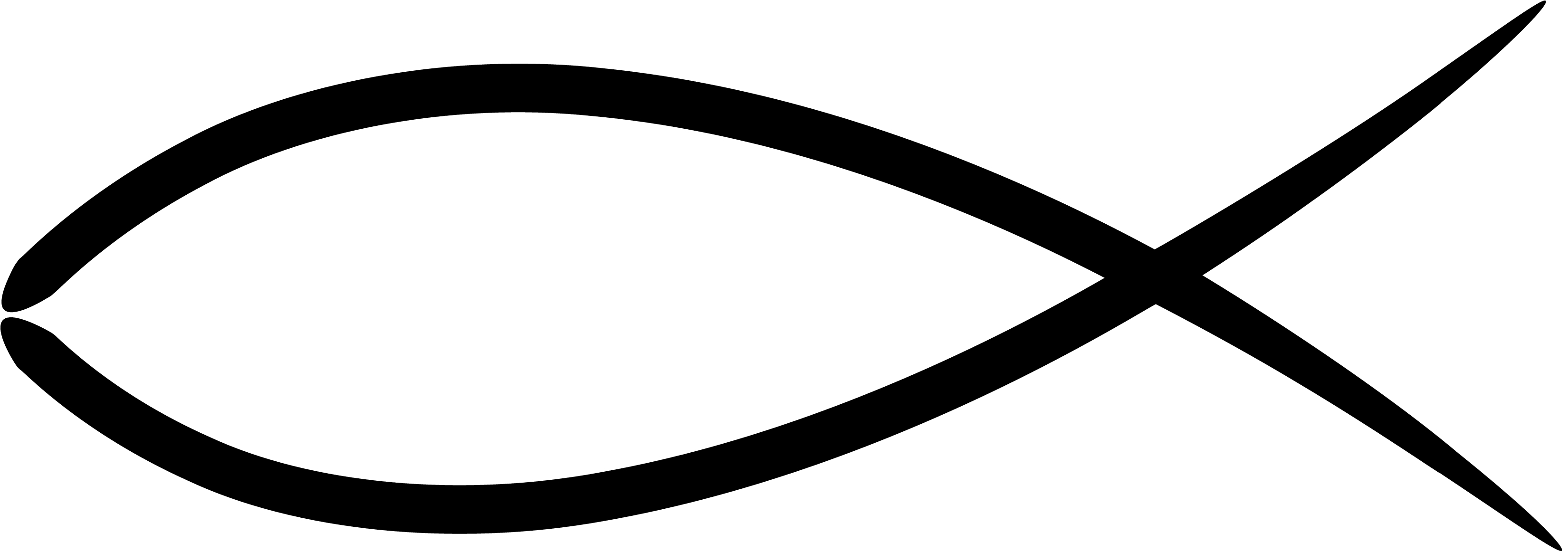 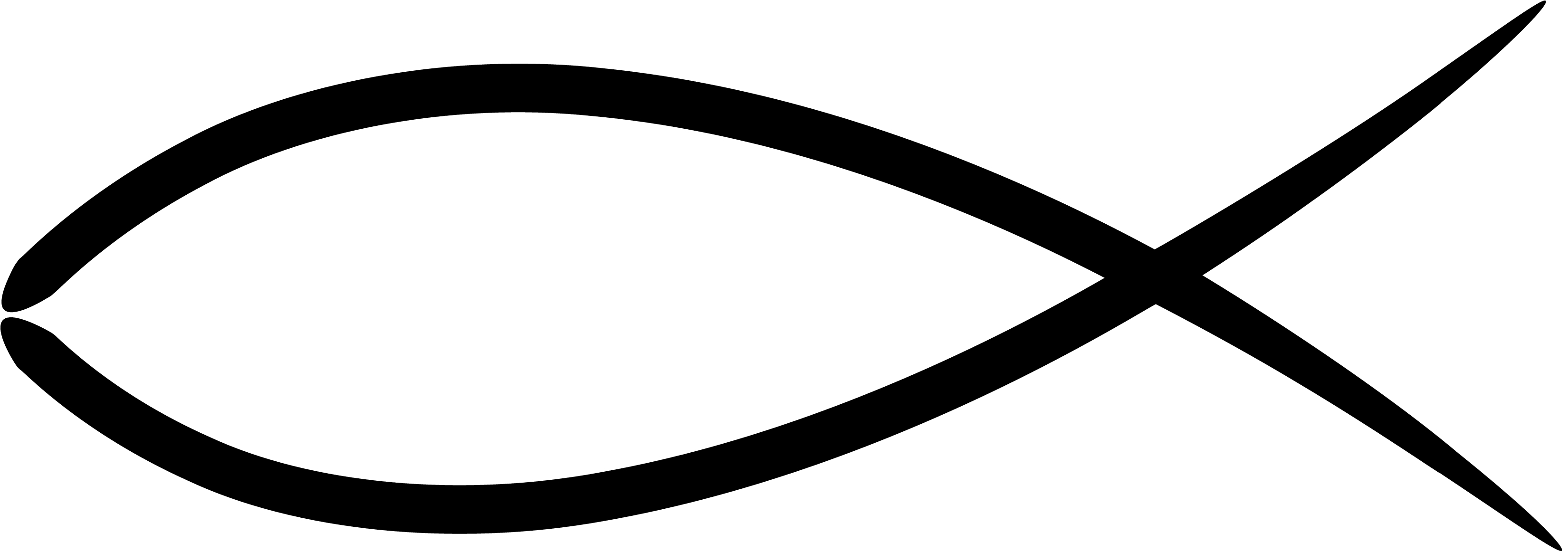 Miller
144
Ω
144
What are 2 things you see in this history?  (alpha modern Babylon)   Ellen White says Millerite is history of 1st & 2nd—2nd ends in 1844.  What ends in 1945?  WW2
 
The Millerite history, alpha modern Israel, is the history of 1st & 2nd, 3rd begins in 1844  -  runs through history until it’s empowered.  The counterfeit of this is the history of WW1, WW2 ends 1945.  In one sense, you can see WW3 begin in 1945 with the cold war.  Runs through history until it’s empowered.  We can see these angels messages in a number of different ways, particularly the 3rd.  I would suggest we can do the same with the world wars:  cutting the line and seeing it in our history or as an extension of the cold war.
History of 1st & 2nd
Runs through history
1st
2nd
3rd
History of WW1 & 2
Runs through history
WW1
WW2
WW3
1798
1844
1899
1945
In Australia we have these community halls and at the back of these halls you’ll find 2 wooden plaques.  One for WW1 and one for WW2.  The list all the men in that community who died in these wars.  
How many years was WW1?   4		WW2?  6
 
So we can also understand this is the 46. I would suggest a counterfeit 2 charts, 2 tables.  You can see this counterfeit many different ways.  The reason we’re laboring this point is so we can understand that in 1917 the papacy is setting itself up against the KS who is in the process of rising.  This call, the raising up of a prophet to overturn the papal leadership, Pius 12, and you also have Lucia, you also have a young woman receiving visions.  And all of this that’s going on inside the papacy is not for a war over 100 years later.  It’s for WW2.  You have Stalin as KS vs Hitler.  And Hitler is in an alliance with the pope.  They’d already signed a treaty and were working together.  When we’re discussing the KS we’re going to discuss the history of Pyrrhus in 2 parts.  In Macedonia and Italy.
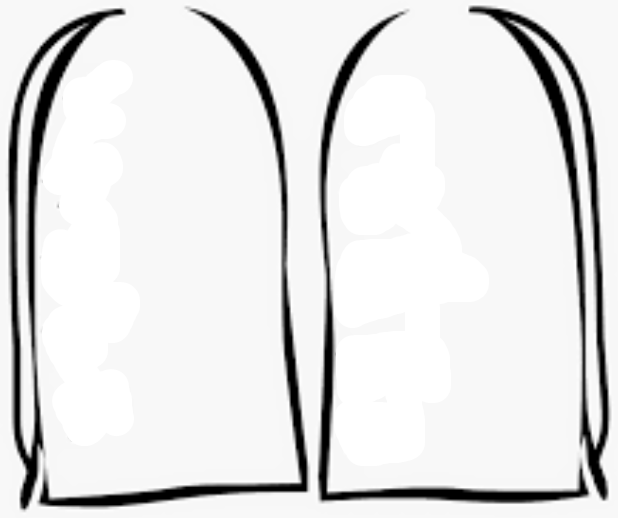 WW1
4
WW2
6
Daniel  8:5	And as I was considering, behold, an he goat came from the west on the face of the whole earth, and touched not the ground: and the goat [had] a notable horn between his eyes.  
 8:6	And he came to the ram that had [two] horns, which I had seen standing before the river, and ran unto him in the fury of his power.  
 8:7	And I saw him come close unto the ram, and he was moved with choler against him, and smote the ram, and brake his two horns: and there was no power in the ram to stand before him, but he cast him down to the ground, and stamped upon him: and there was none that could deliver the ram out of his hand.  
 8:8	Therefore the he goat waxed very great: and when he was strong, the great horn was broken; and for it came up four notable ones toward the four winds of heaven.
Alexander the Great
Dies 323 bc
End of 4th—Ipsus
Here is where his kingdom is divided
301 bc
1
2
3
4  Ipsus 301 bc
Diodochi 
Wars
N
Lysimachus
Cassander
W
E
Seleucus
S
Ptolemy